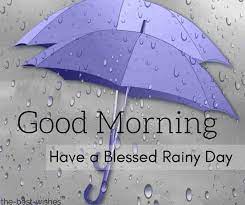 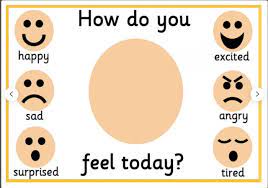 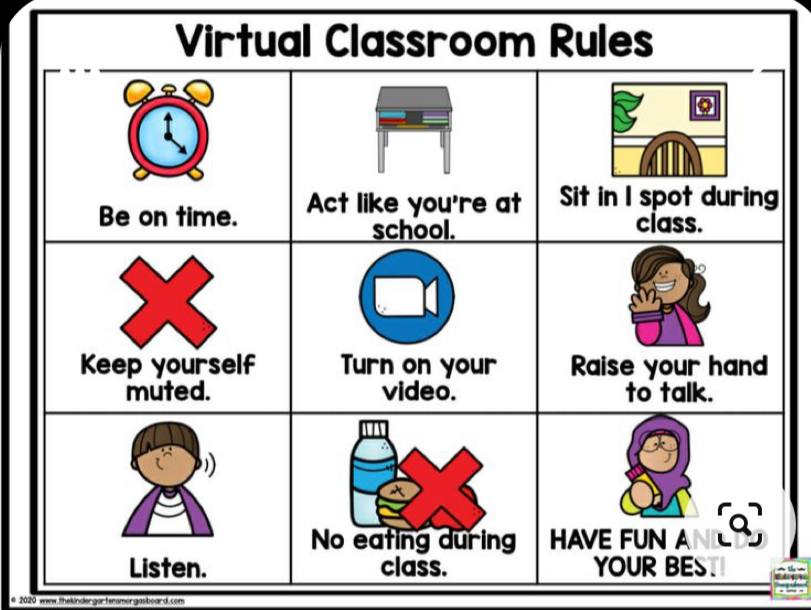 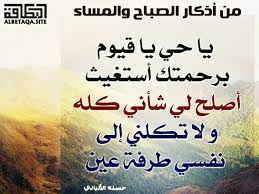 Memories strategy
What is Unit 6 about ?

What is Unit 7 about ?
Day………… 
Date………...
U 8 what’s wrong?
Goals:
Match body parts with illnesses
Find illness of each students
Listen to a conversation between a patient and a doctor
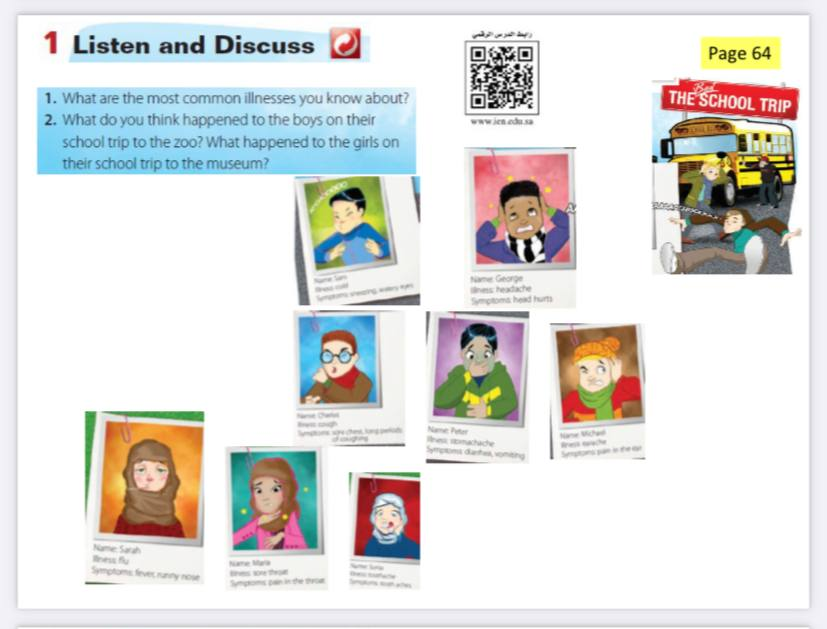 What happened to the kids?
66
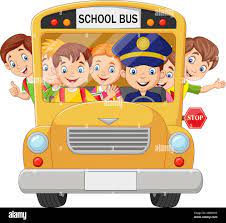 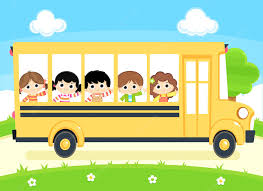 Who had toothache?
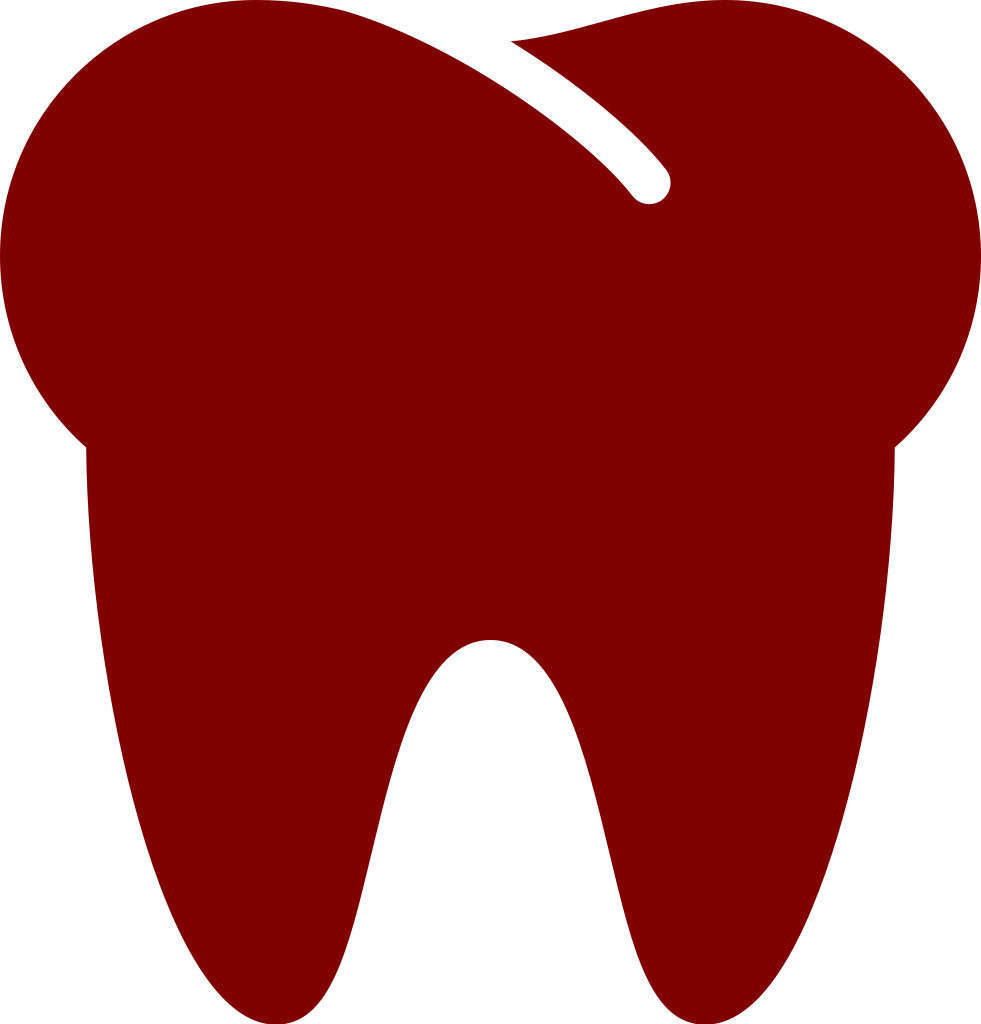 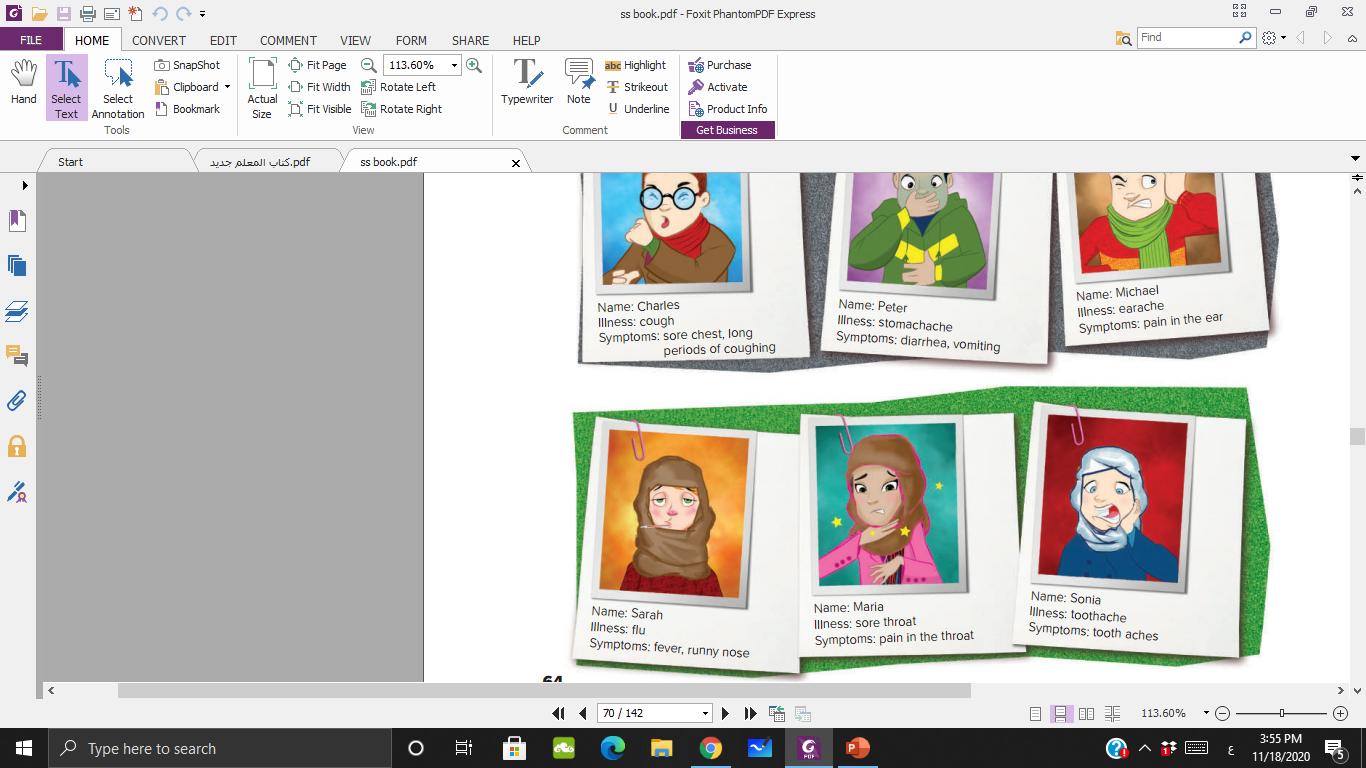 Who has a cough?
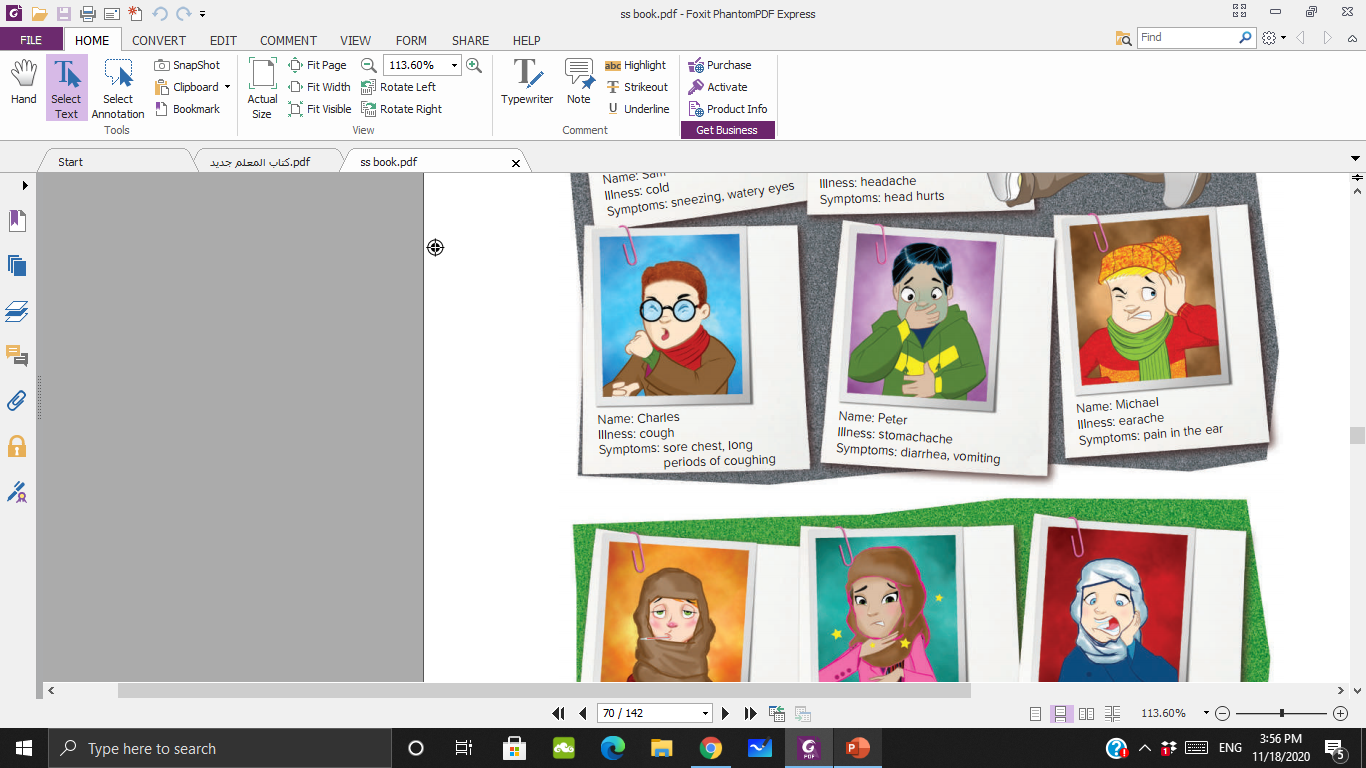 Who has a stomachache ?
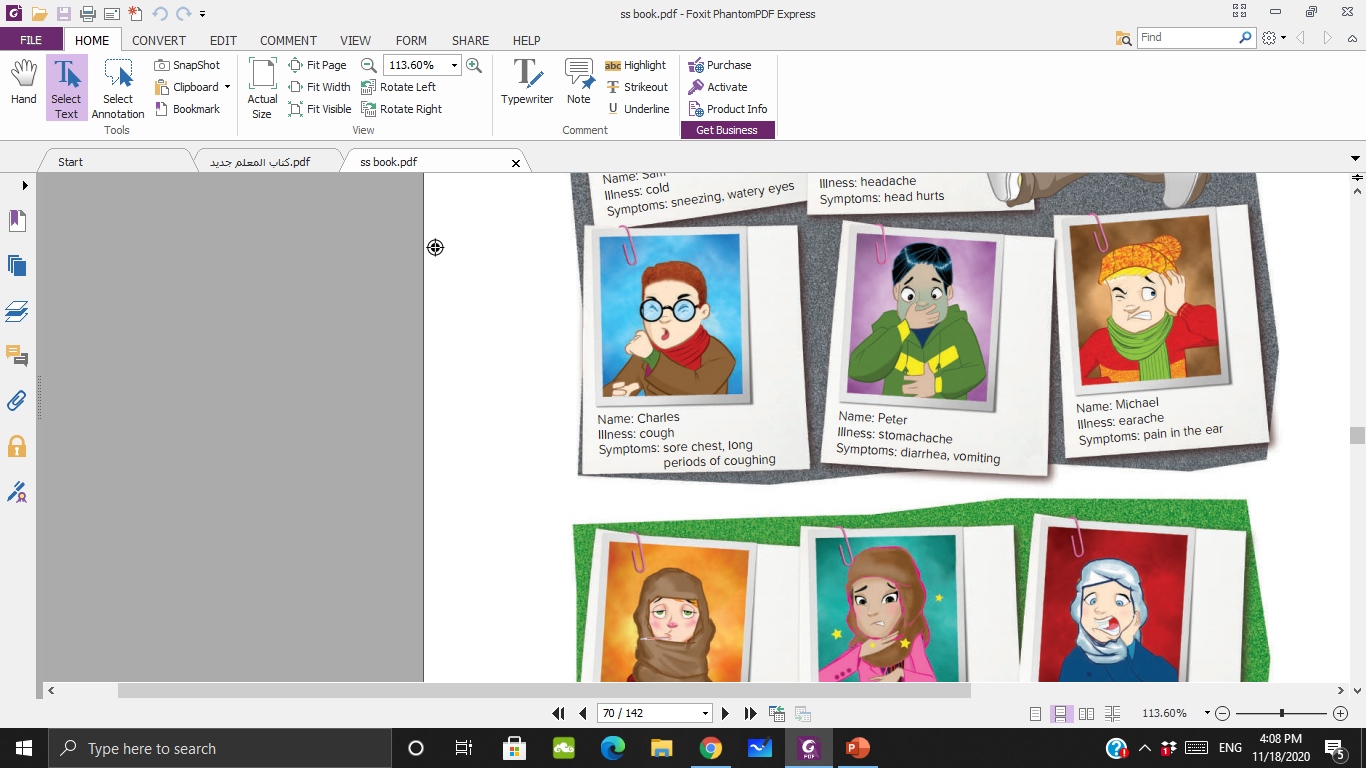 Who has a flu ?
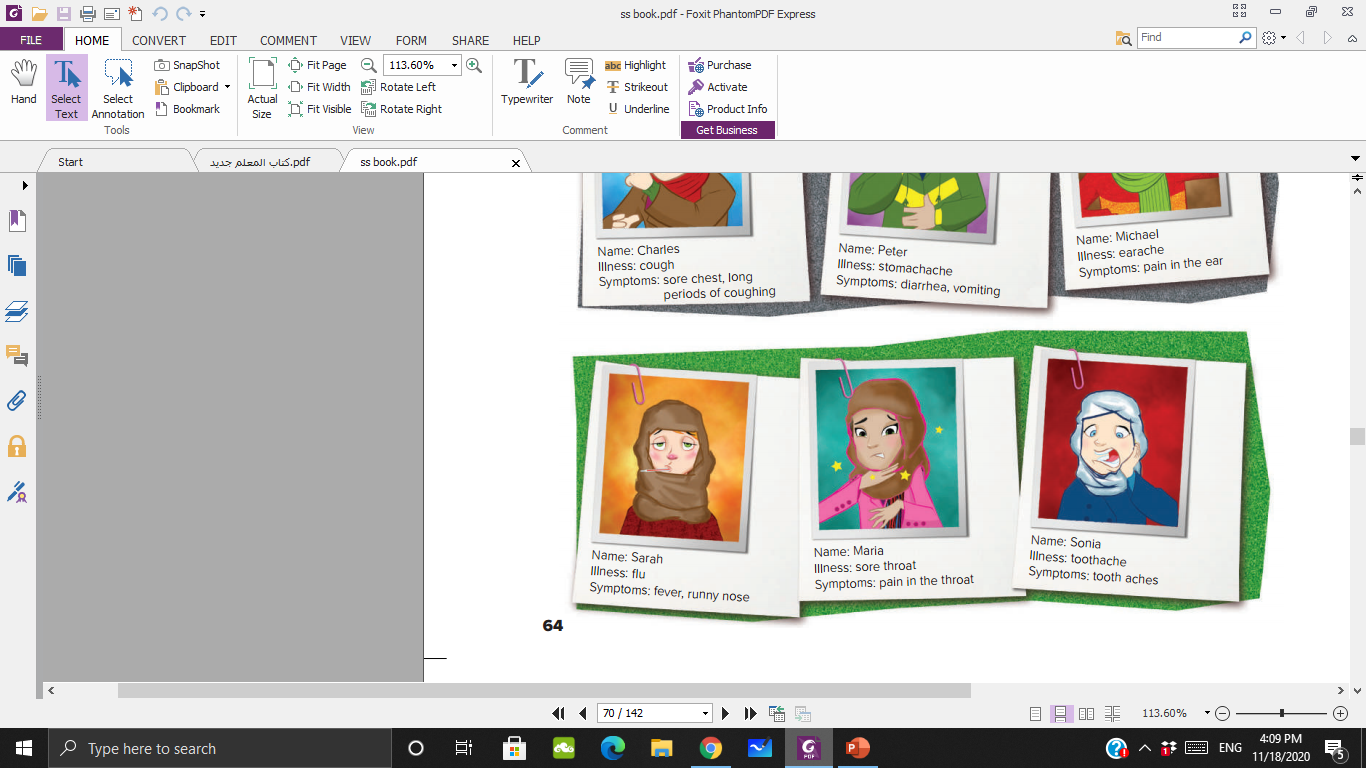 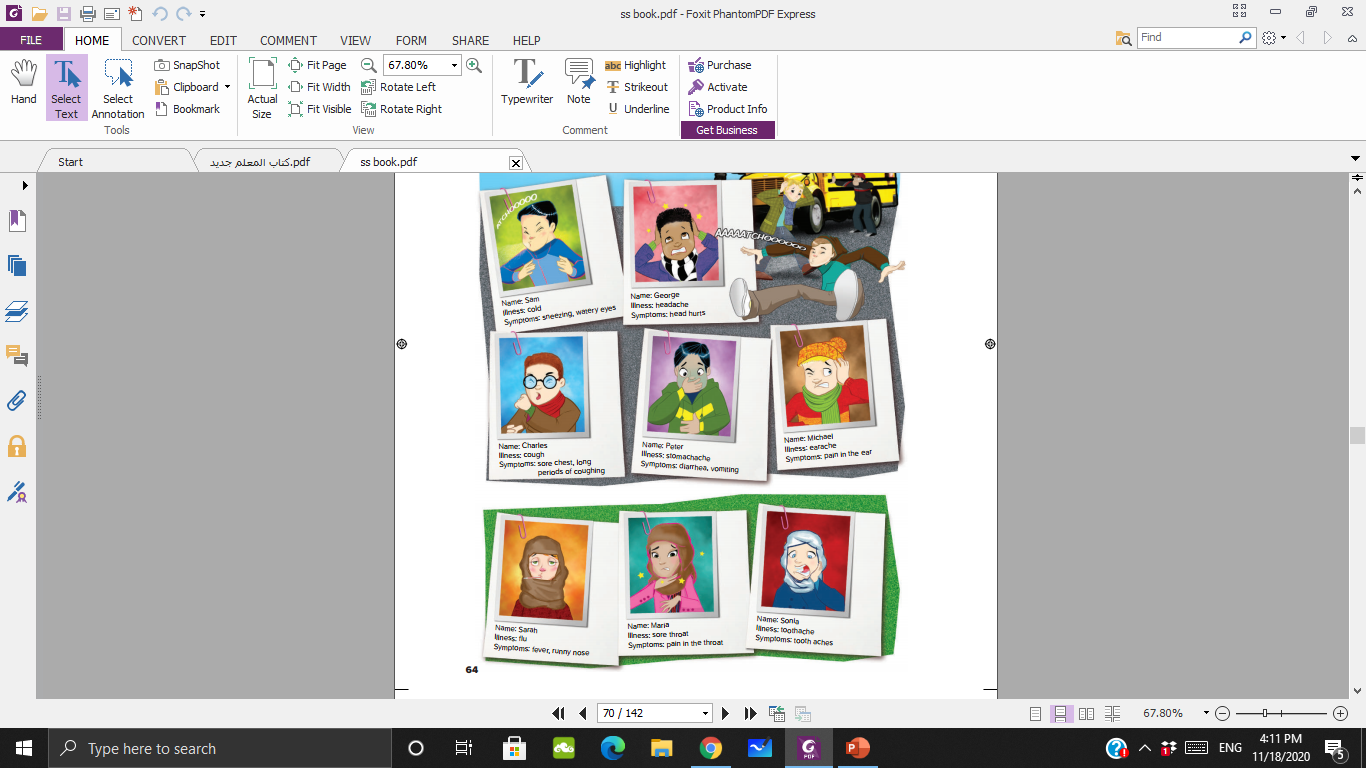 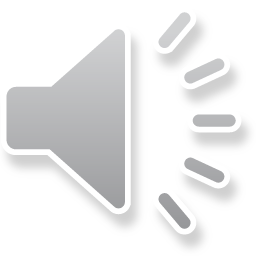 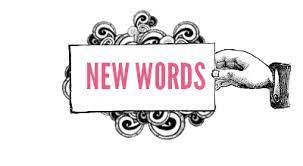 Illnesses      Symptoms
1- Cold                         sneezing-watery eyes          
2- Headache                head hurts                      
3- Cough                      sore throat – long periods of coughing
4- Stomachache          diarrhea - vomting   
5- Earache                  pain in the ear
6- Flu                         fever – runny nose 
7- Sore throat           pain in the throat 
8- Toothache             tooth aches
Write 3 words in your chat
►►►What is the most illnesses today ?
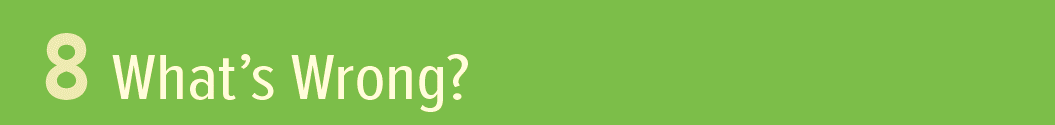 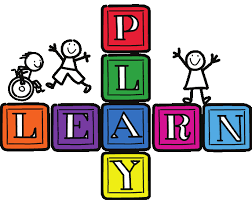 SG2 U8 L1 - مطابقة (wordwall.net)
مسابقة
Where are the people?
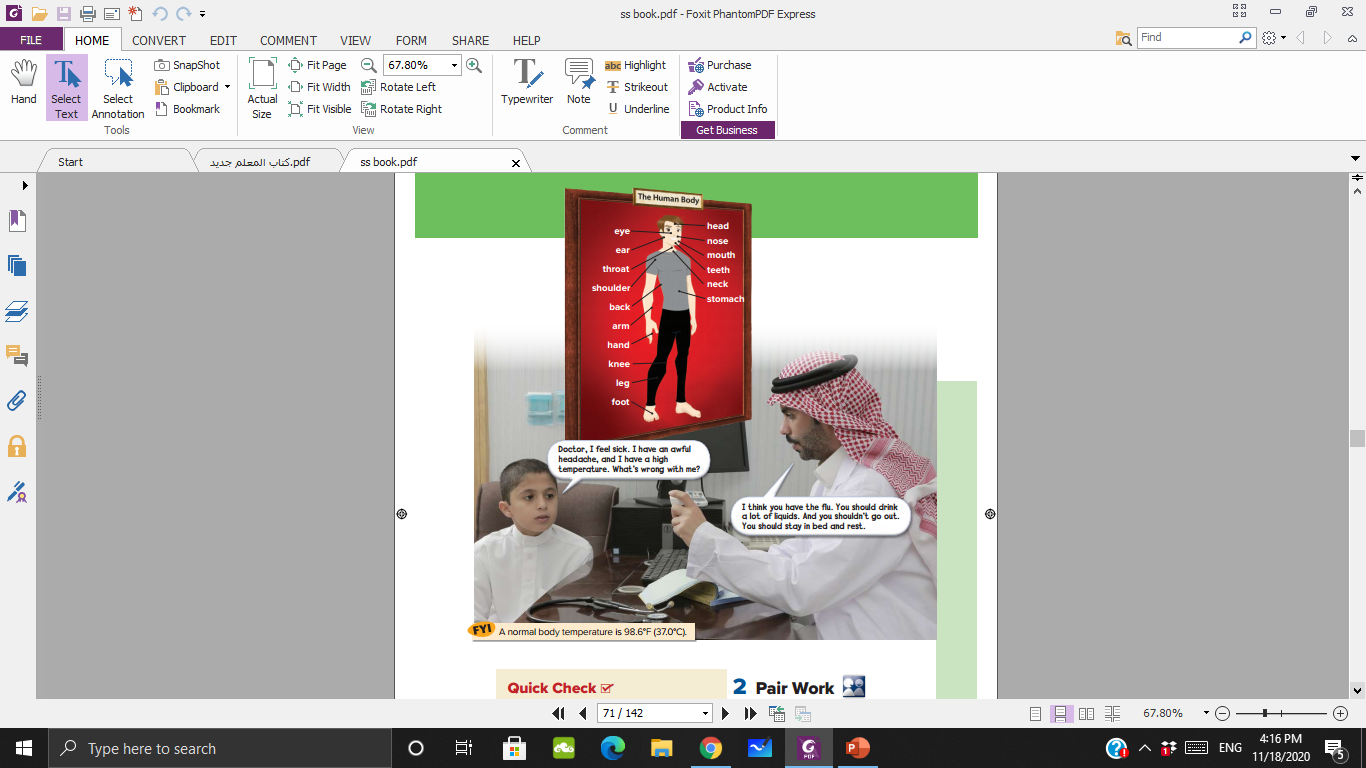 What are they talking about?
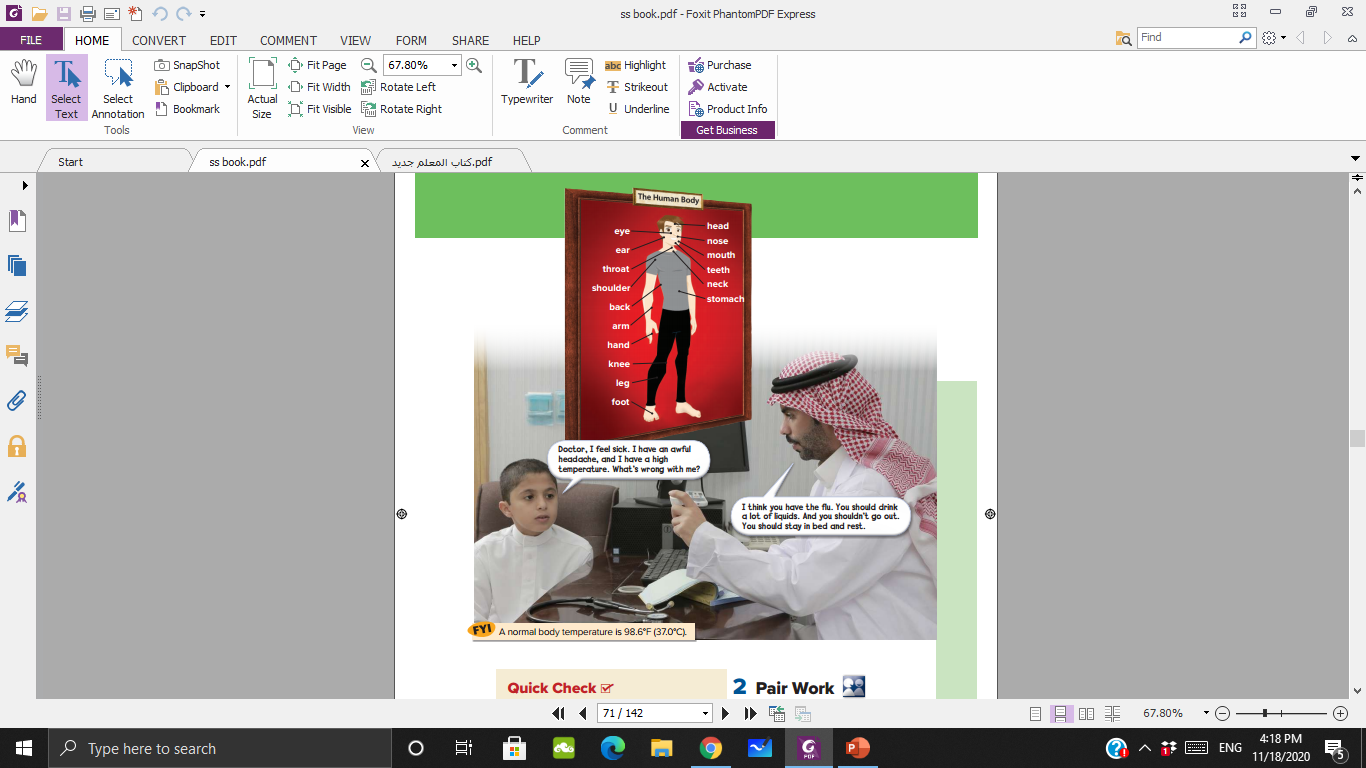 What are the patient’s symptoms?
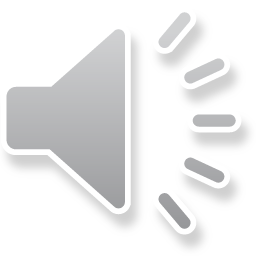 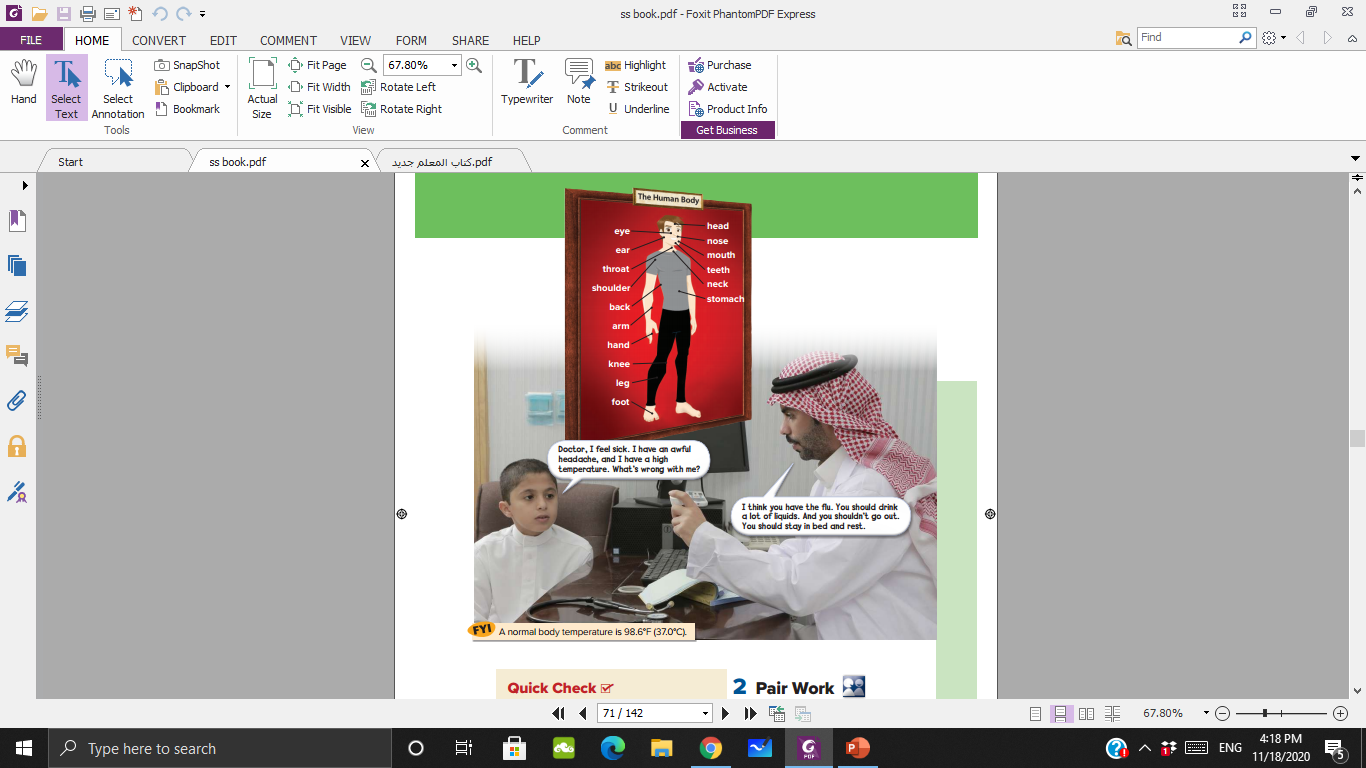 What is the illness?
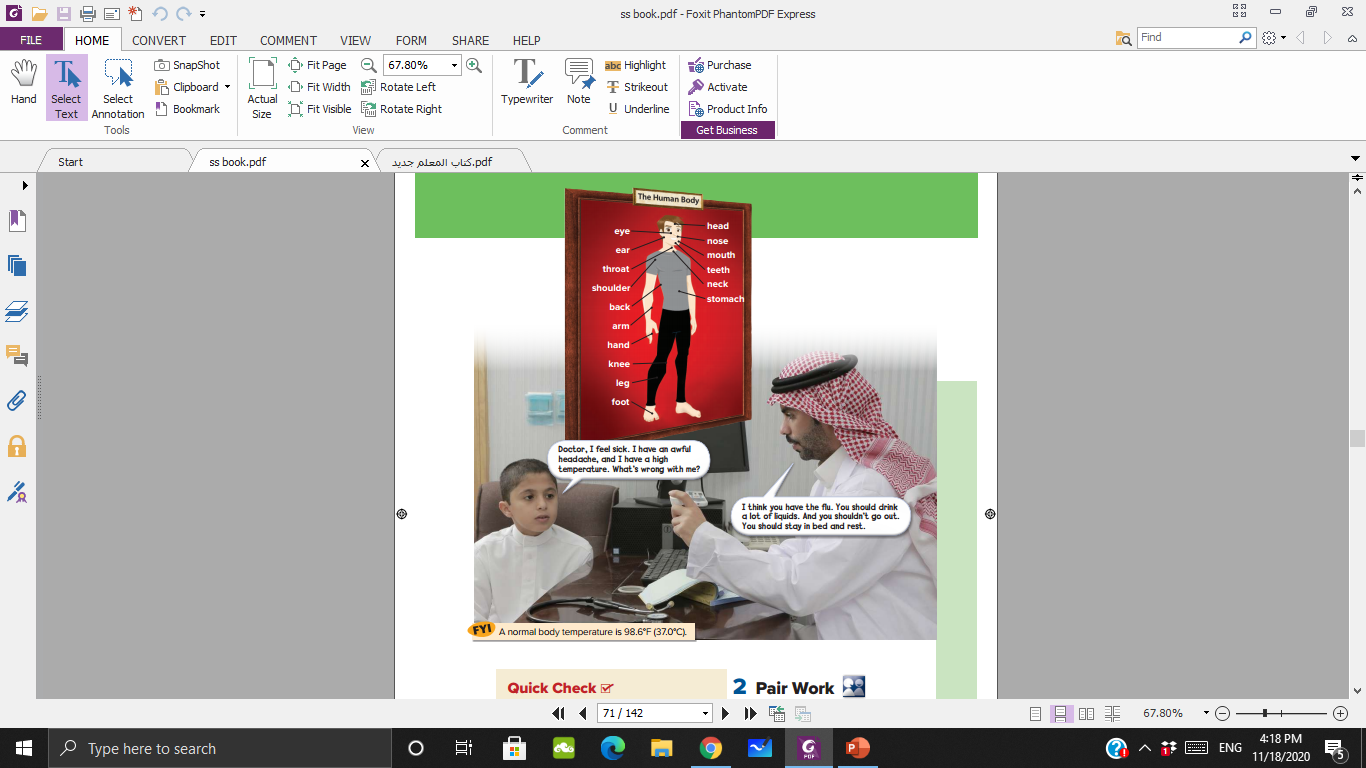 What does the doctor suggest?
Look at this picture.Can you remember what illness is it ?
How old were you ?
Did you come to school or study online ?
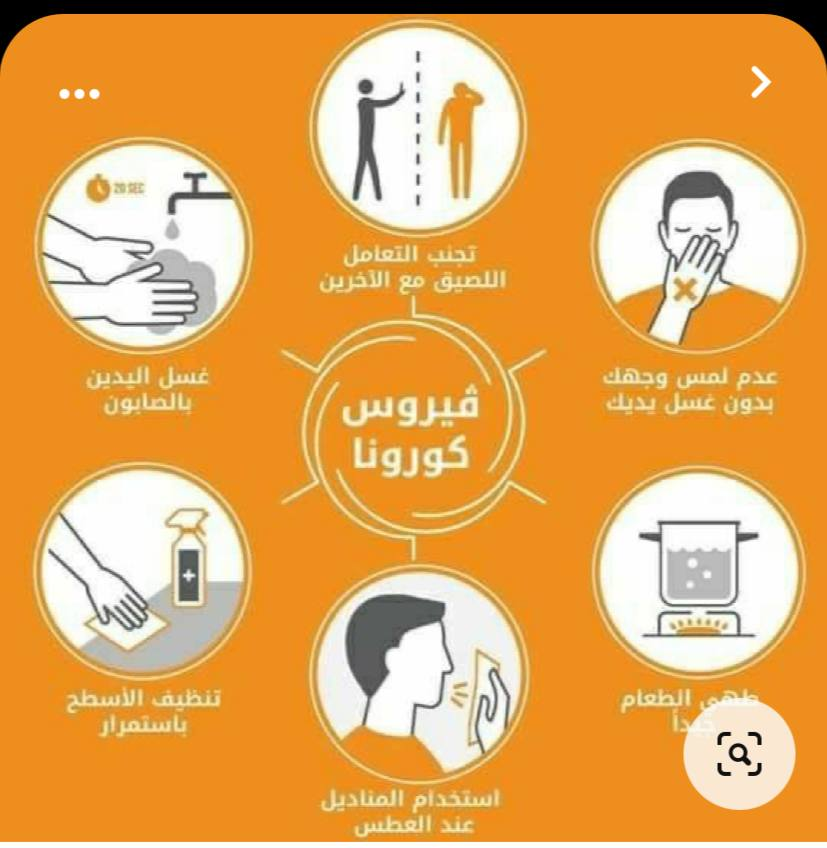 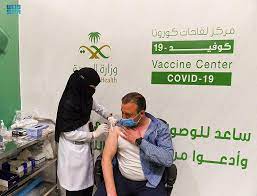 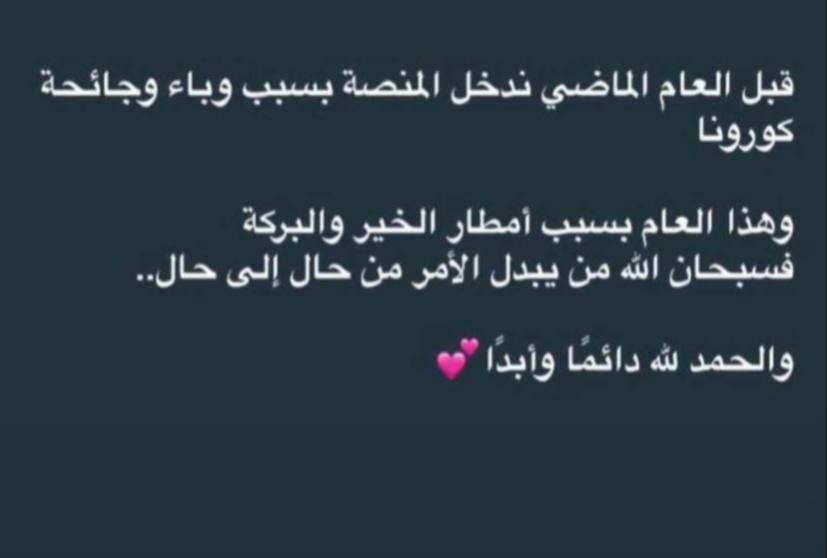 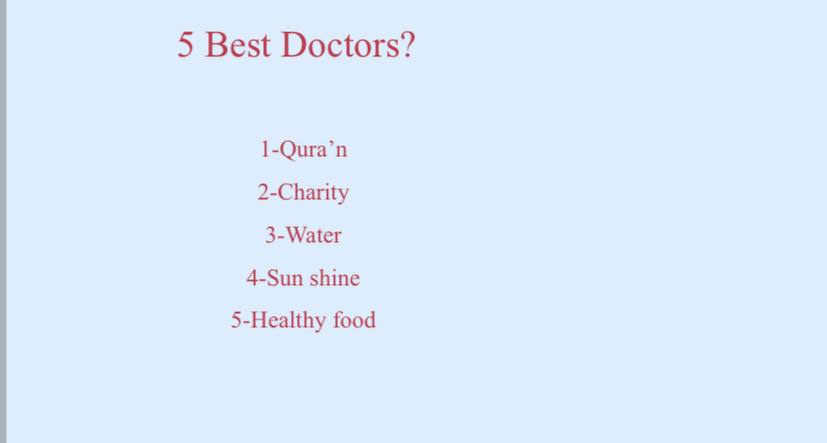 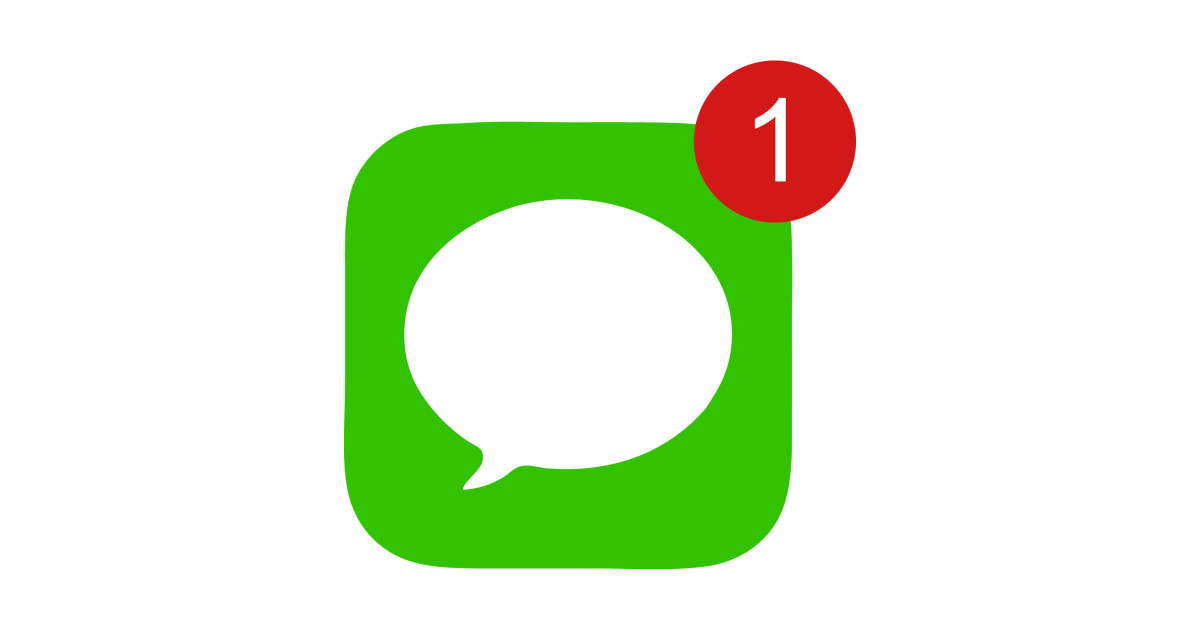 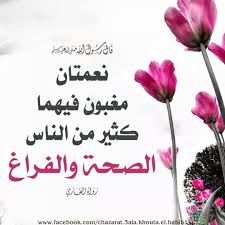 Your message to doctors?
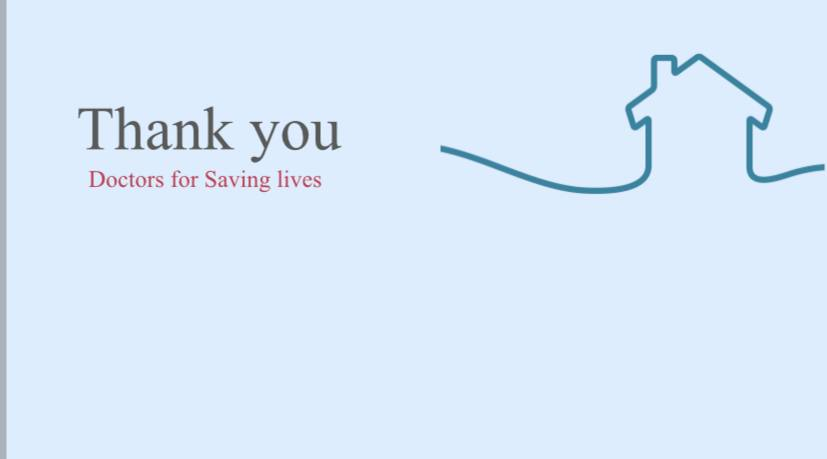 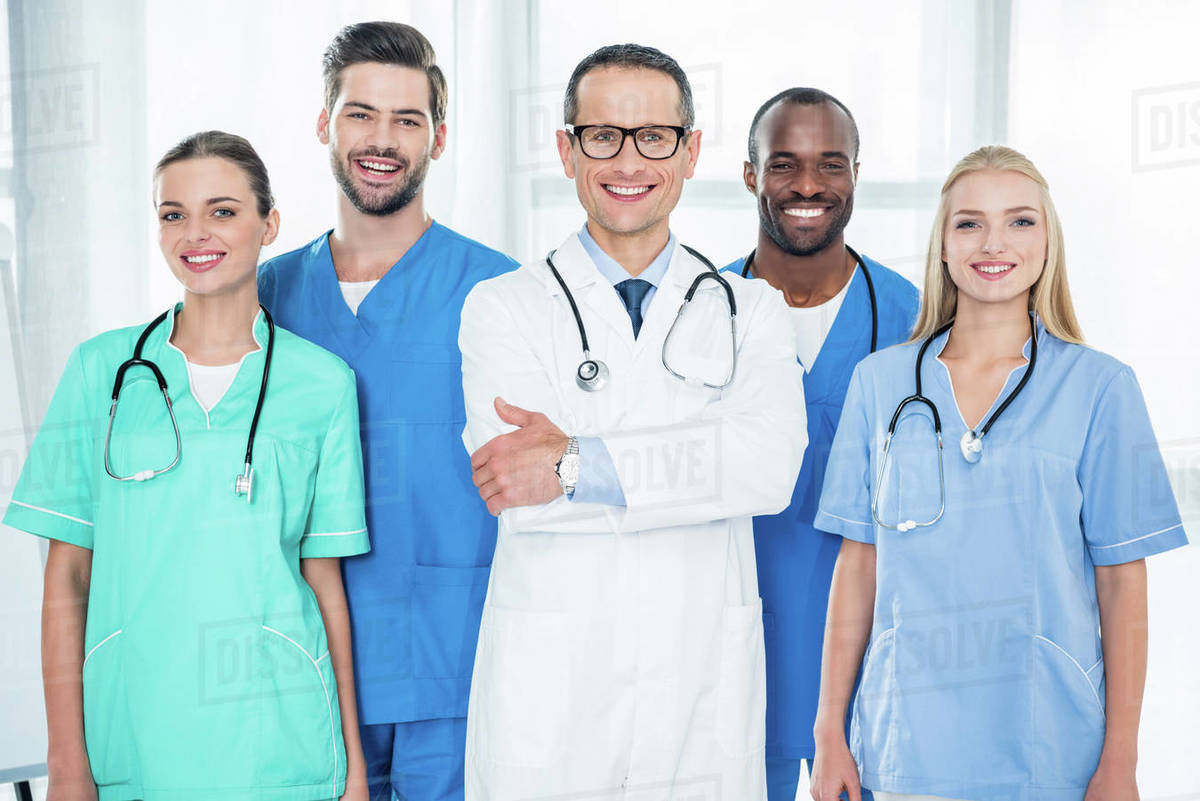 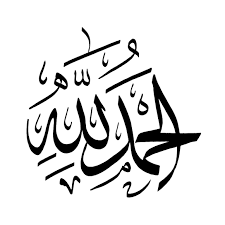 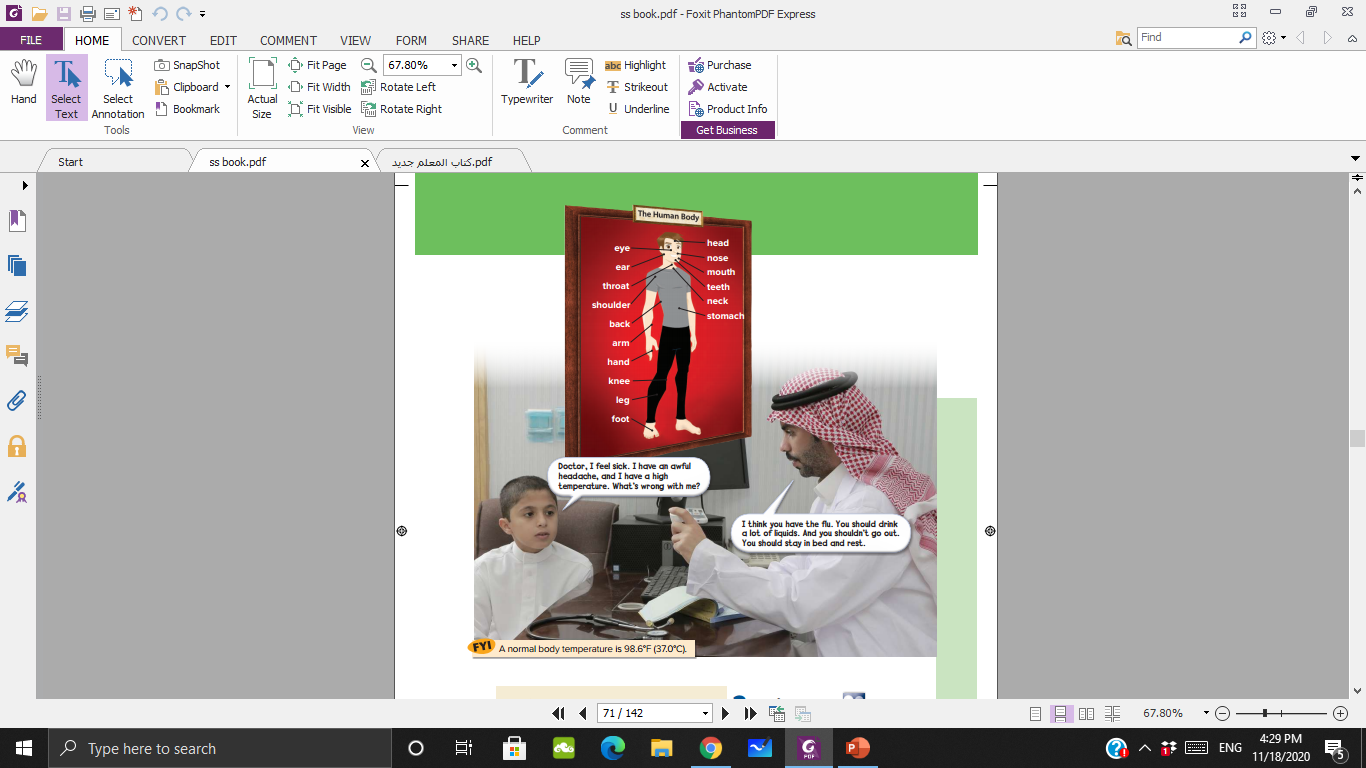 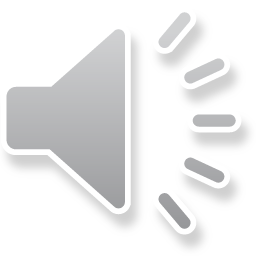 A normal body temperature is 98.6°F (37.0°C)
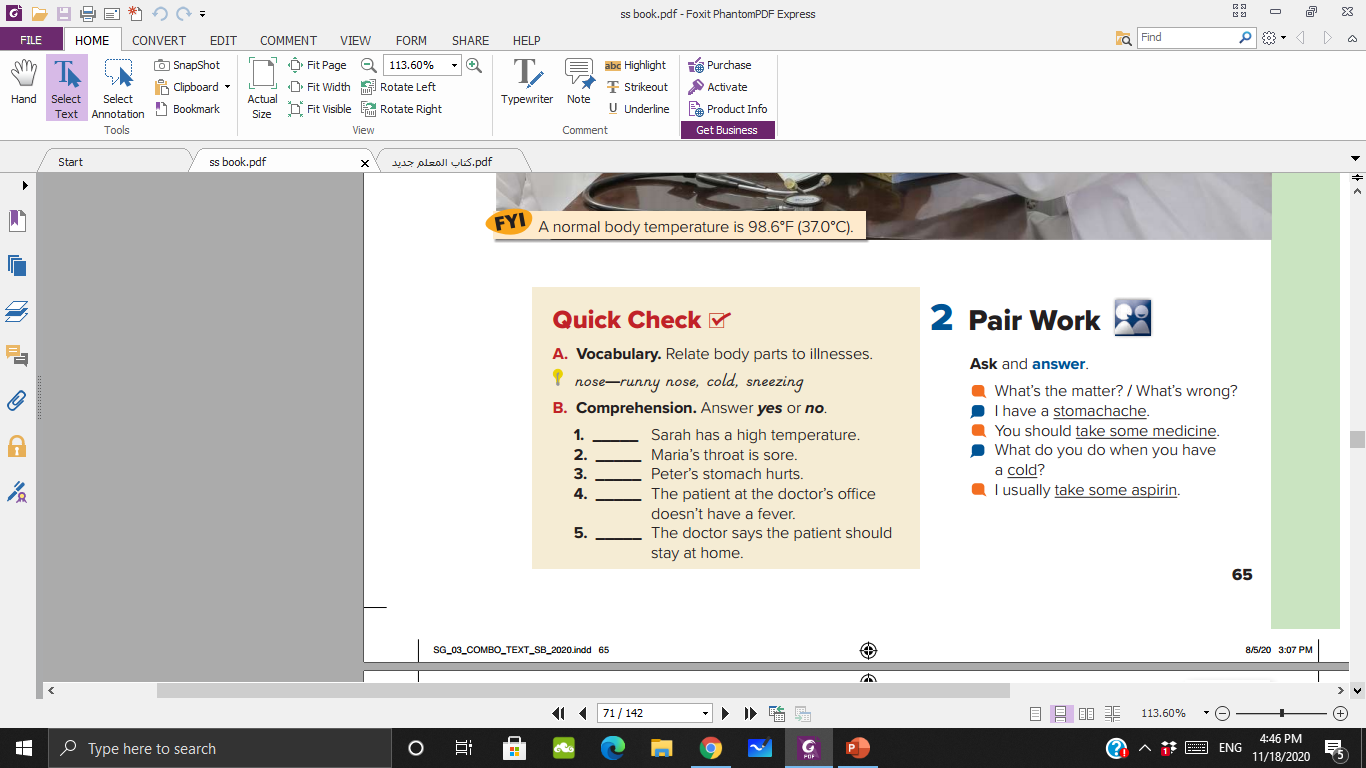 Head – headache- fever
Mouth - toothache
Throat – sore throat
Stomach - stomachache
Eyes – watery eyes – cold
Yes
Yes
Yes
No
Yes
Thank youhomework p 217
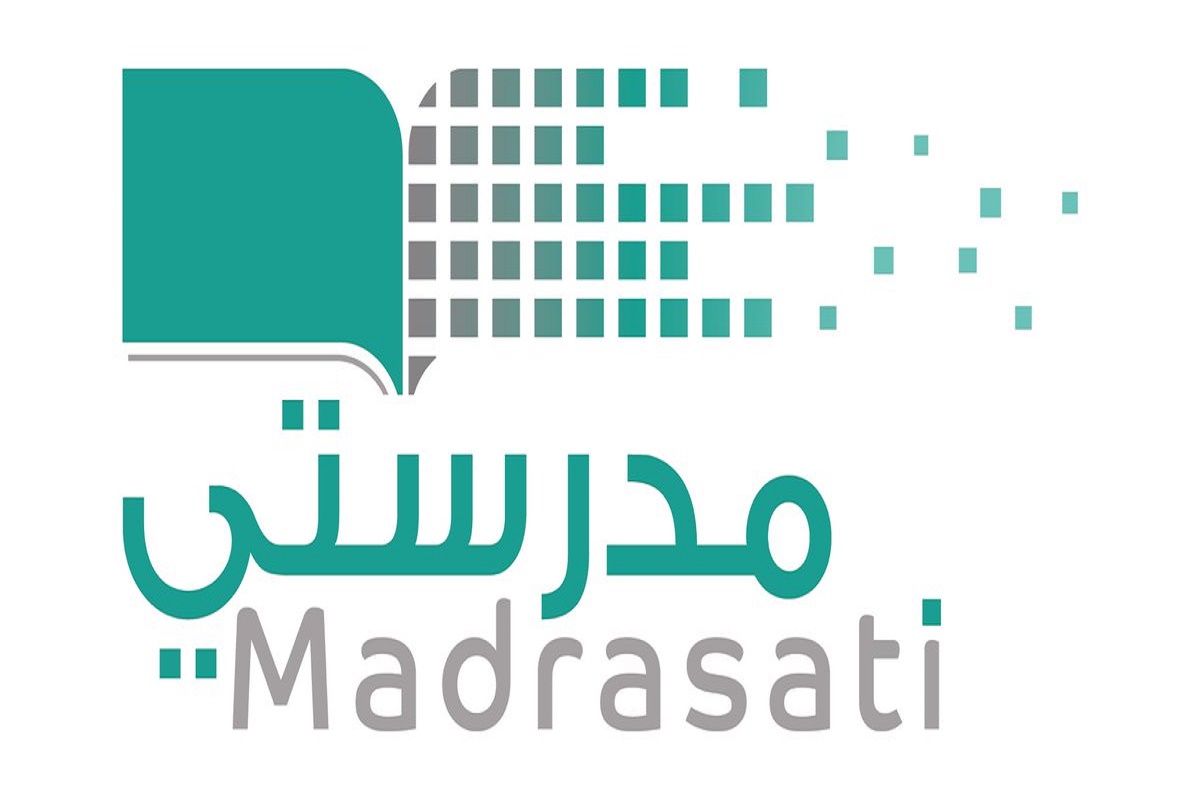